الفاكهة مستديمة الخضرة  (العملي)المرحلة الرابعة / بستنة وهندسة حدائقم. 3
د. وسن فوزي فاضل
طرق إكثار الزيتون
يمكن تقسيم طرق التكاثر في الزيتون الى طرق جنسيةSexual والتي تختلف بدورها عن طرق التكاثر اللاجنسي Asexual وتستعمل الطريقة الاولى فقط من اجل التحسين الوراثي:  
التكاثر الجنسي بالبذور: يستعمل من اجل استخدام البادرات النامية من البذور كاصول لتطعيم وتركيب الاصناف المرغوب تكثيرها والتي يصعب اكثارها بالاقلام او تستخدم في برامج التحسين الوراثي، يحتوي الكيلوغرام الواحد من بذور الزيتون صنف شملالي على 4450 بذرة ويلجا الى التكثير بهذه الطريقة للحصول على شتلات بذرية للتطعيم عليها اي لانتاج الاصول، ويجب ان توخذ البذور من ثمار تامة النضج حيث وجد ان بذور ثمار الزيتون الاخضر لا تنبت، يستعمل الصنف شملالي كاصل للزيتون في العراق وموطنه شمال افريقيا ويتميز بارتفاع نسبة انبات البذور الا ان هناك صعوبة في انبات بذور الزيتون لاحتوائها على الزيت ولصلابة غلافها فقد تبقى سنة او سنتين بدون انبات ان لم تعامل بNaOH عن طريق تغطيس البذور بعد استخراجها في محلول هيدروكسيد الصوديوم تركيز 4% لمدة 7 ساعات او 3% لمدة 12 ساعة وبعدها تستخرج وتغسل بالماء عدة مرات ثم تفرك جيدا بالرمل ثم تنقع بالماء لمدة ثلاث ايام مع تغير الماء اكثر من مرة يوميا بعدها تزرع  البذور في الواح داخل الظلة الخشبية ،  ويفضل عدم خزن البذور بل تزرع في تشرين الاول او الثاني وتبقى البذور سنة في الداية ثم تفرد في الخريف على مروز تبعد عن بعضها 70 سم وبين شتلة واخرى 50 سم ومن ثم تطعم بالصنف المرغوب وبعدها يربى الطعم سنة اخرى.
عيوبها:أ.  البذور لا تنتج صنف مشابه للنبات الام بسبب التباين والاختلاف الوراثي بين البادرات الناتجة
ب. تتميز النباتنات المكثرة بالبذور بطول طور الحداثة Juvenile phase 
يمكن الحصول على البذور من معاصر الزيت اوتفصل النوى يدويا بهرس الثمار ووضعها في غربال وفركها تحت ماء جاري ثم تفرك النوى بالرمل لازالة الطبقة الزيتية ولاجل ايصال الرطوبة الى داخل النواة الصلبة تعامل النوى باحدى الطرق التالية من اجل رفع نسبة الانبات.
تنقع البذور بمحلول هيدروكسيد الصوديوم تركيز 1% او حامض الكبريتيك لمدة تختلف من بضع دقائق الى بضع ساعات حسب سمك خشب النواة
قرط او برد طرف النواة
نقع البذور بالماء لمدة عشرة ايام مع التغير اليومي له
فصل البذور من النوى
التكاثر اللاجنسي 
الاكثار بالعقل: وهذه الطريقة تعتبر من اهم الطرق في الوقت الحاضر وتقسم الى  
العقل ذات الخشب الناضج او المتخشبة hardwood cuttings: توخذ العقل من خشب ناضج عمره عدة سنوات (1-3) سنة وسمكه من (2-3) سم وبطول 30 سم وتوخذ من الاشجار الامهات في شهر شباط والاشجار ساكنة نوعا ما وتزرع على مروز في المشتل بحيث لا يظهر منها سوى اطرافها اي يدفن ثلاث ارباع طول العقلة، وللاسراع من انبات العقلة تغمر قواعدها IBA تركيز (2500-5000) PPM لمدة خمس ثواني.
العقل الغضة soft cutting: توخذ من اطراف الاغصان بحيث لا يكون خشبها ناضج جدا ولا غض جدا وبطول ( 10-15) سم وتزال جميع الاوراق عدا ( 2-3) ورقات، تزرع في البيوت الزجاجية برطوبة عالية في صناديق مملوءة بالرمل بحيث لا تظهر منها سوى قمتها المحتوية على الاوراق، سوف تتكون الجذور بعد (4-6) اسابيع في شباط التالي تفرد وتزرع على مروز في المشتل وبعد سنتين من نموها في المشتل يمكن نقلها الى البستان.وتعتبر هذه الطريقة ذات اهمية تجارية خاصة الاصناف التي يصعب اكثارها بالعقل الخشبية وكذلك فان الاشجار الناتجة تكون اكثر تجانسا وقوة واثمارا.
التكثير بالقرم او الاورام: وهو عبارة عن الاورام الموجودة في منطقة اتصال الساق بالجذر وتتميز بانتفاخها، تقطع هذه المنطقة الى قطع وزنها من ( 1-4) كغم وتزرع في المشتل او المكان المستديم وتتميز هذه الاورام باحتوائها على الهرمونات التي تساعدها على تكوين الجذور والنموات الخضرية ، حيث تعطي هذه الطريقة نفس مواصفات الام 
طريقة التطعيم والتركيب على الشتلات البذرية: تستعمل بصورة خاصة في تكثير الاصناف التي يصعب اكثارها بالطرق الاخرى مثل صنف كوردال، توخذ الفروع لغرض التركيب اللساني او الشقي من فروع ناضجة عمرها سنتين او اكثر.
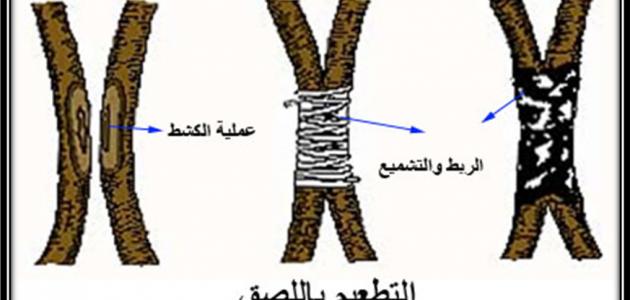 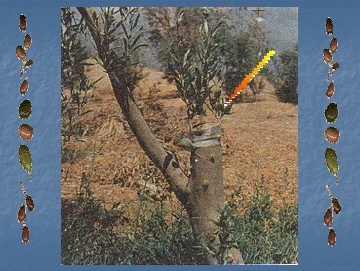